Knochen
Gelenke
Bänder
Sehnen
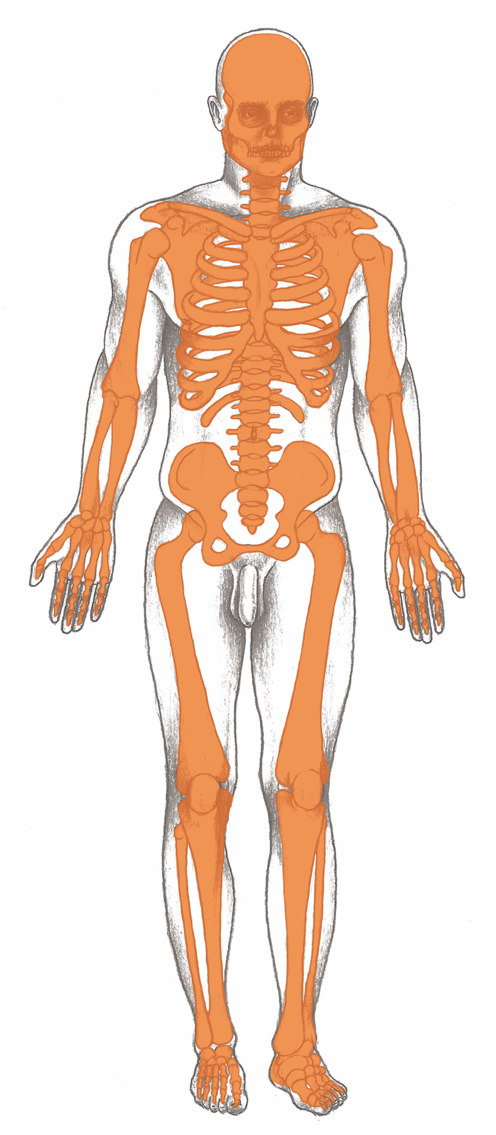 Knochen,
Gelenke,
Bänder, Sehnen
Skelett - Übersicht
CCT: Oben Sensorik, unten Postsensorik, wiederkehrende Konflikte
Skelett - Übersicht
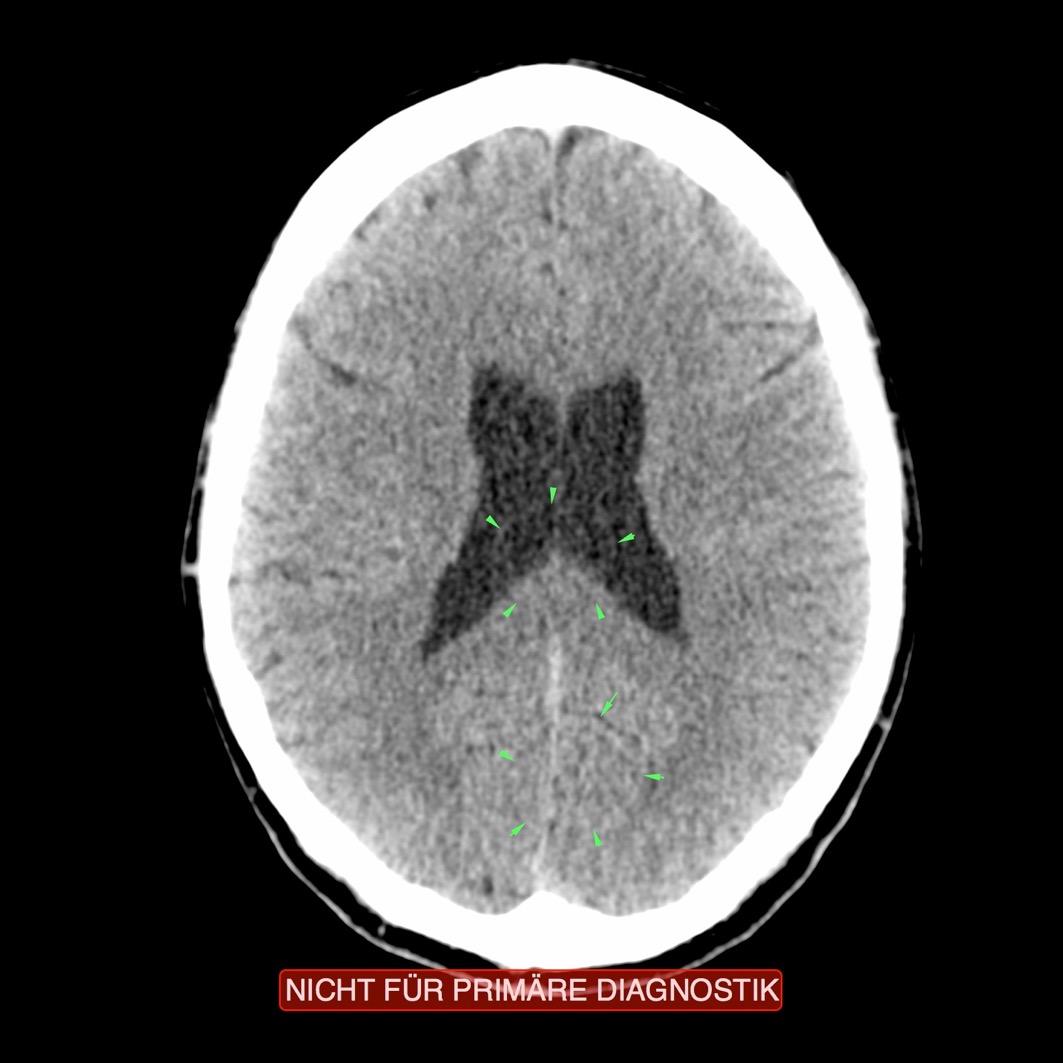 Großhirnmarklager – Knochen, Gelenke
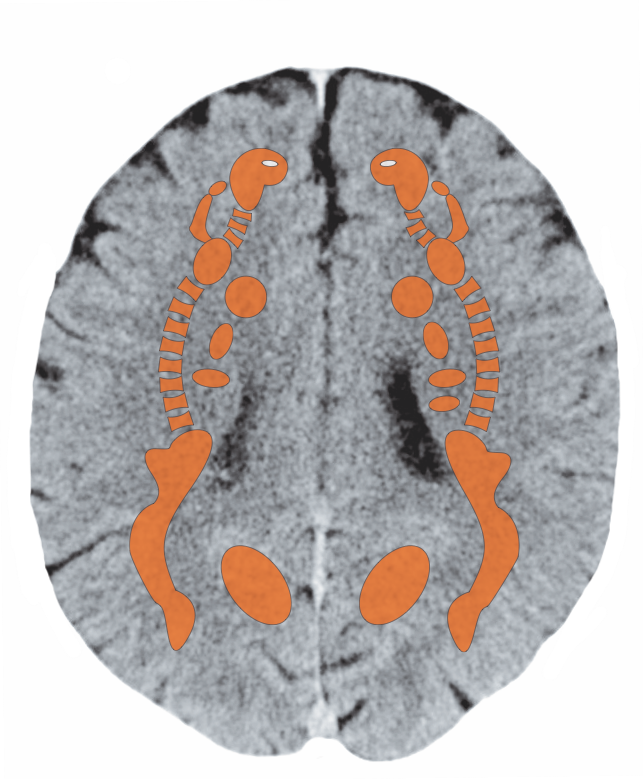 CCT: Marklager Hüfte, wiederkehrender Konflikt
Skelett - Übersicht
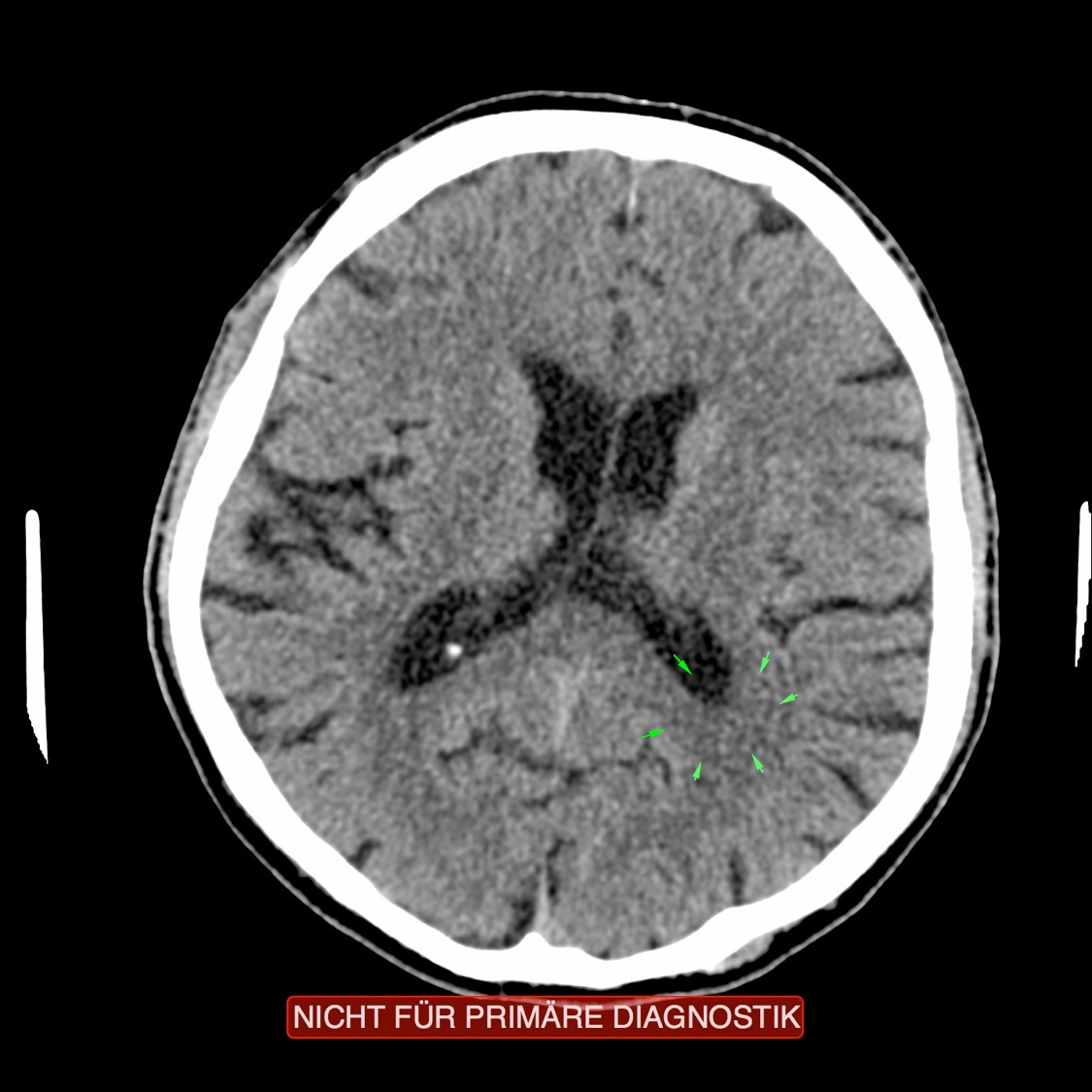 CCT: Marklager HWS, wiederkehrender Konflikt
Skelett - Übersicht
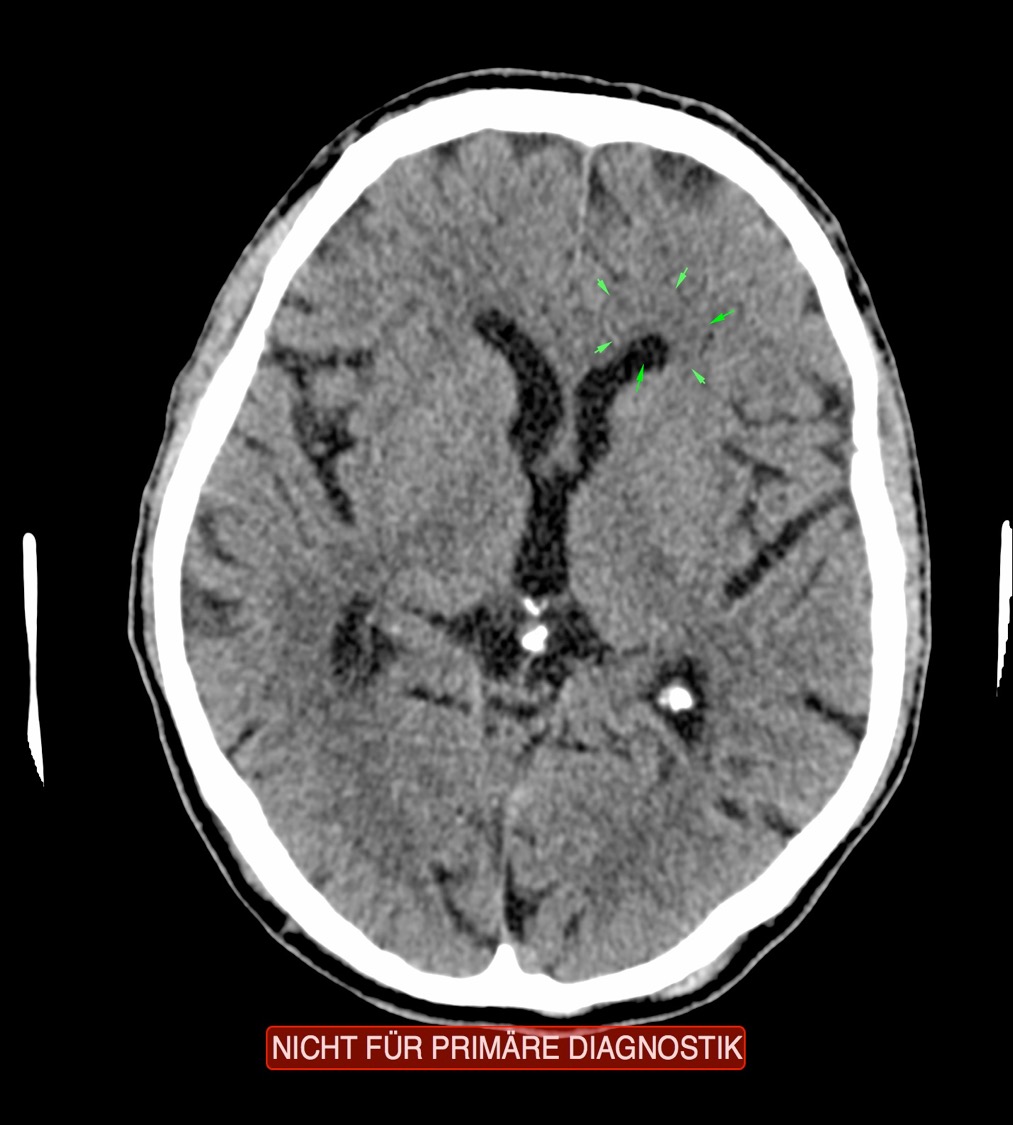 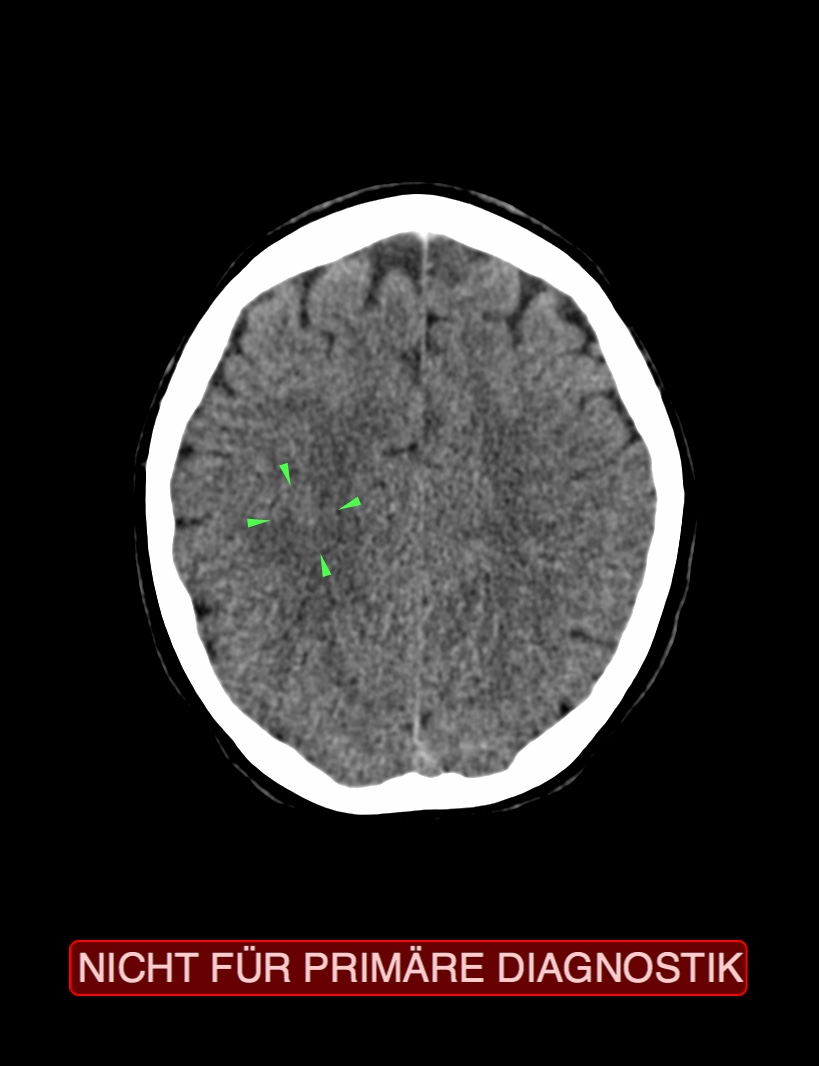 CCT: Marklager BWS, aktiver Konflikt
Skelett - Übersicht
CCT: Marklager Hüfte, wiederkehrender Konflikt
Skelett - Übersicht
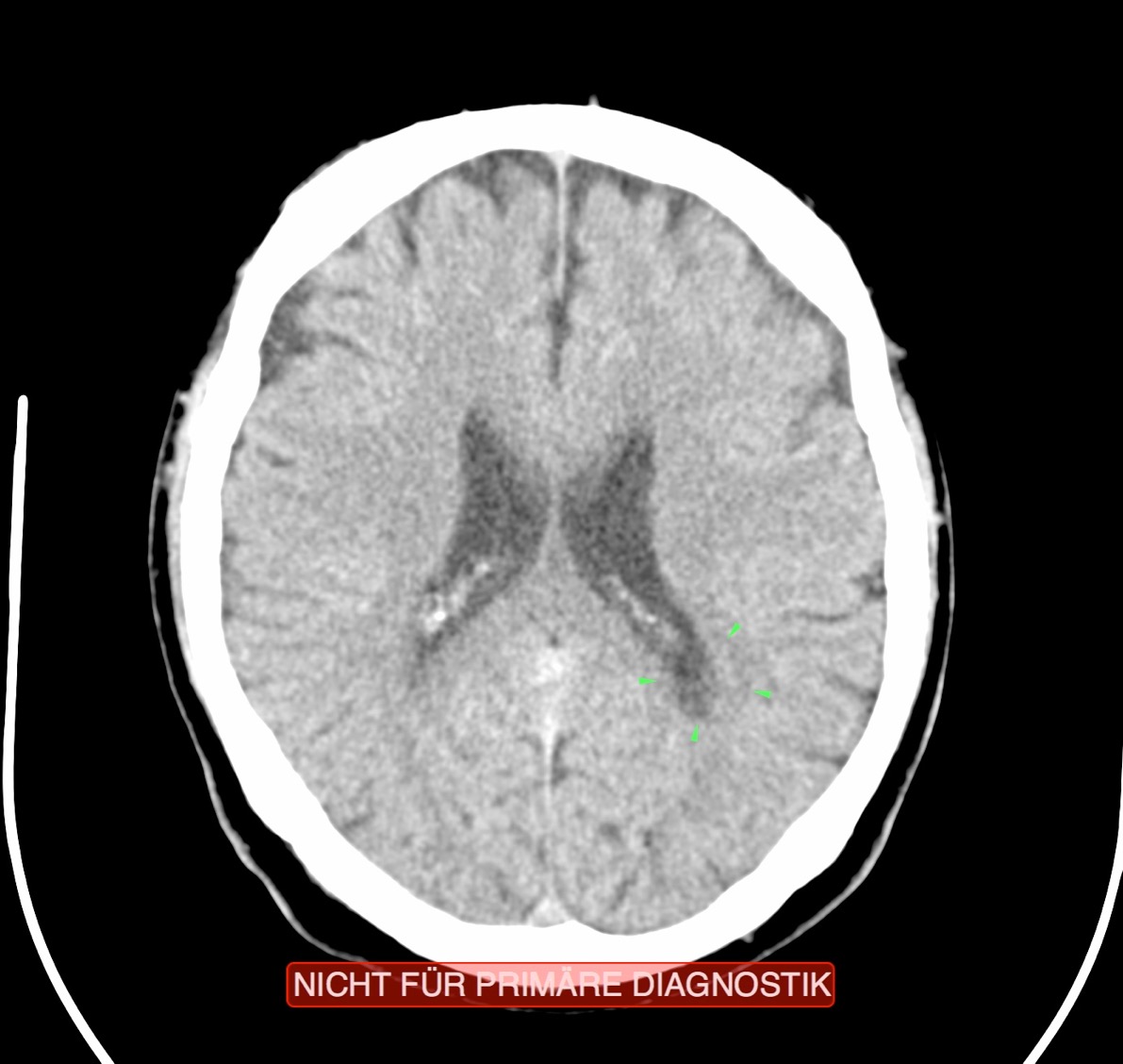 CCT: Marklager Schulte, wiederkehrender K.
Skelett - Übersicht
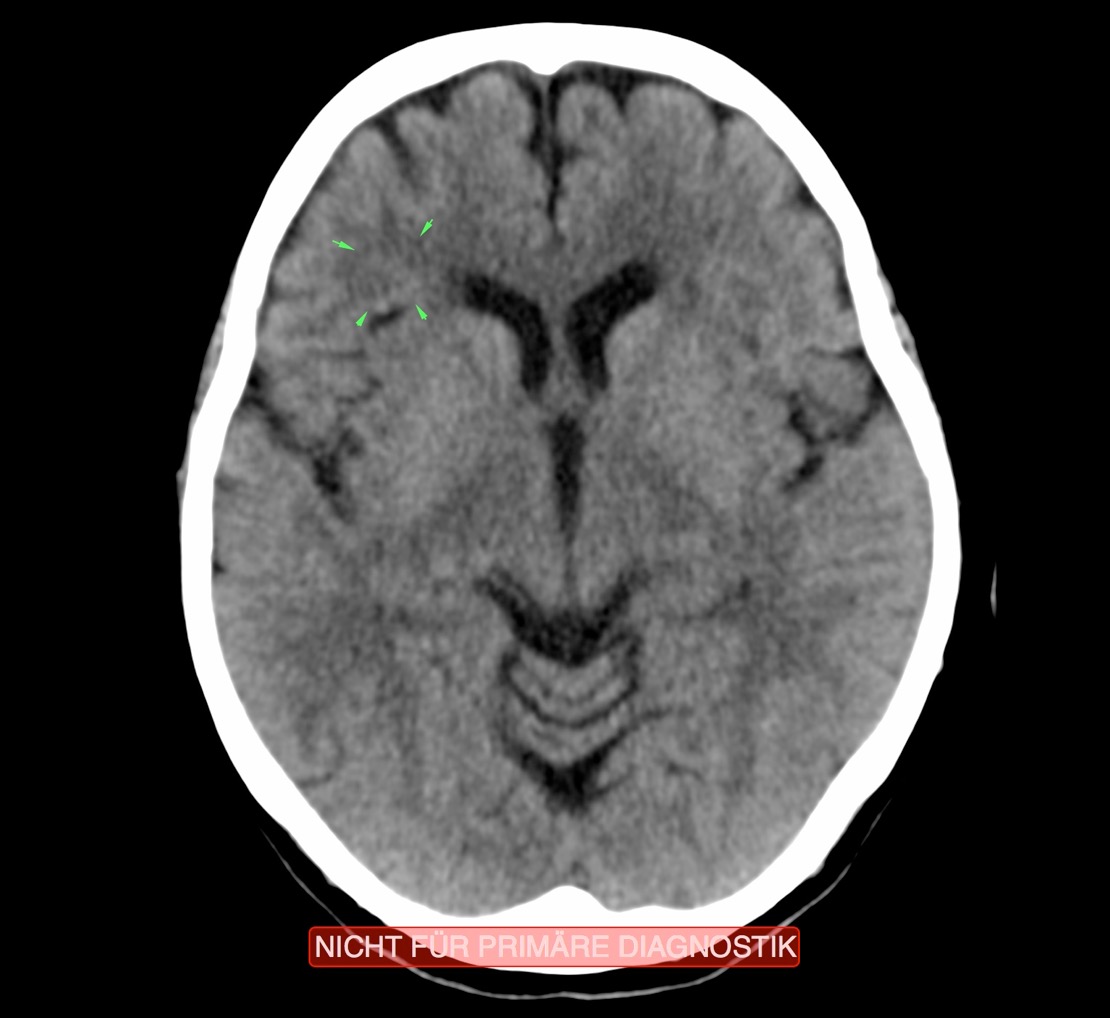 Aufbau Röhrenknochen: Rinde, Mark
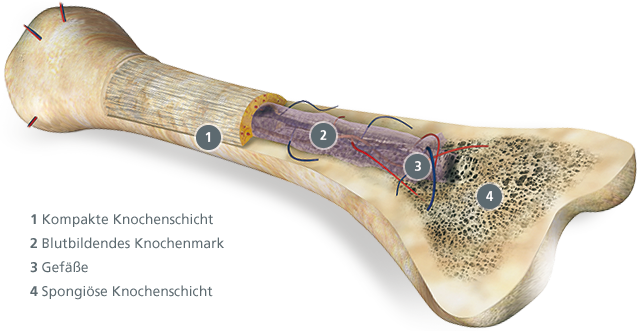 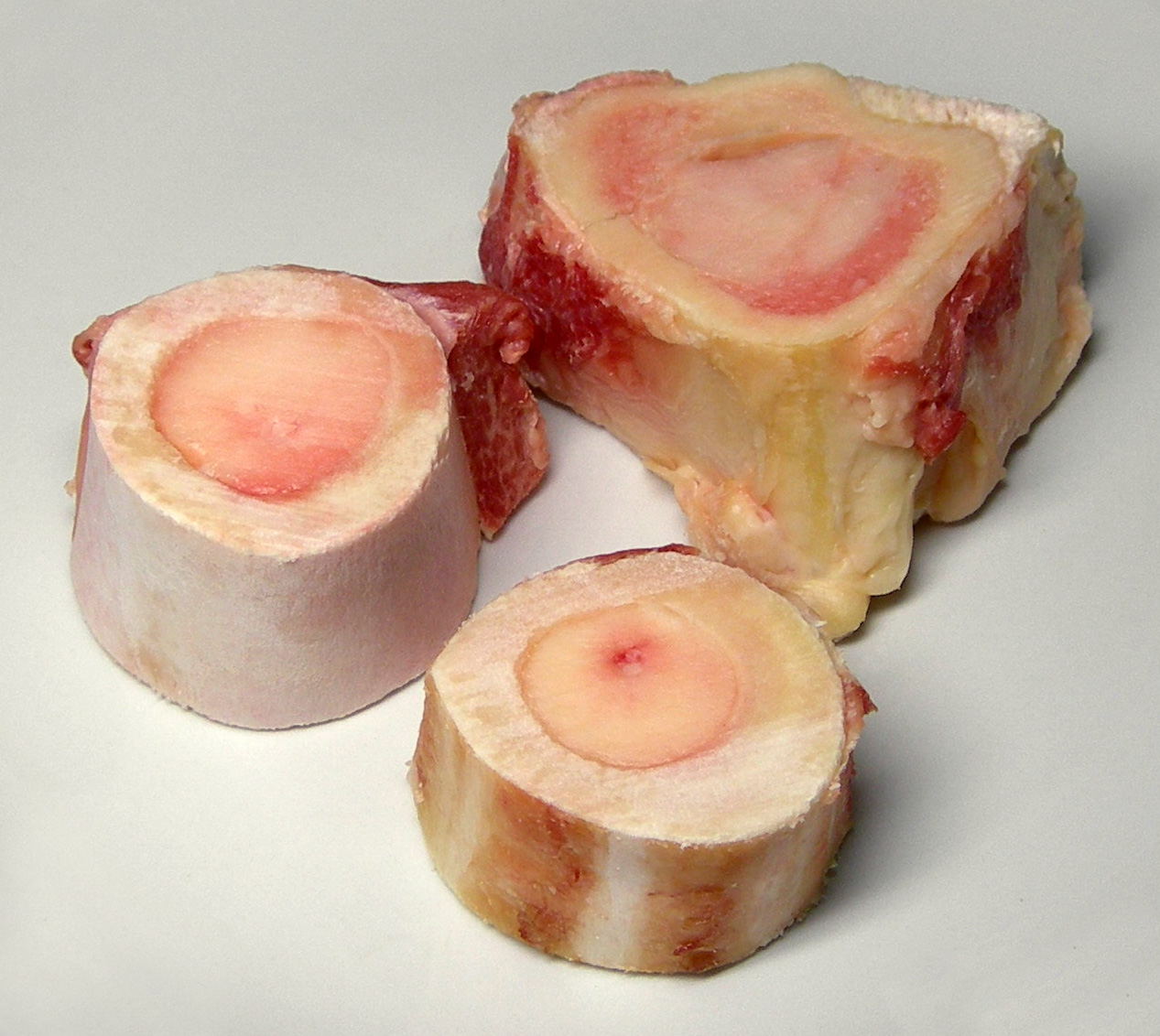 Röhrenknochen: Rinde, Mark
Links gesund, rechts Osteolyse (konfliktaktiv)
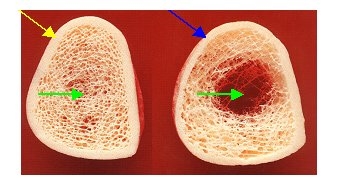 Knochen – aktive Phase, Heilungsphase
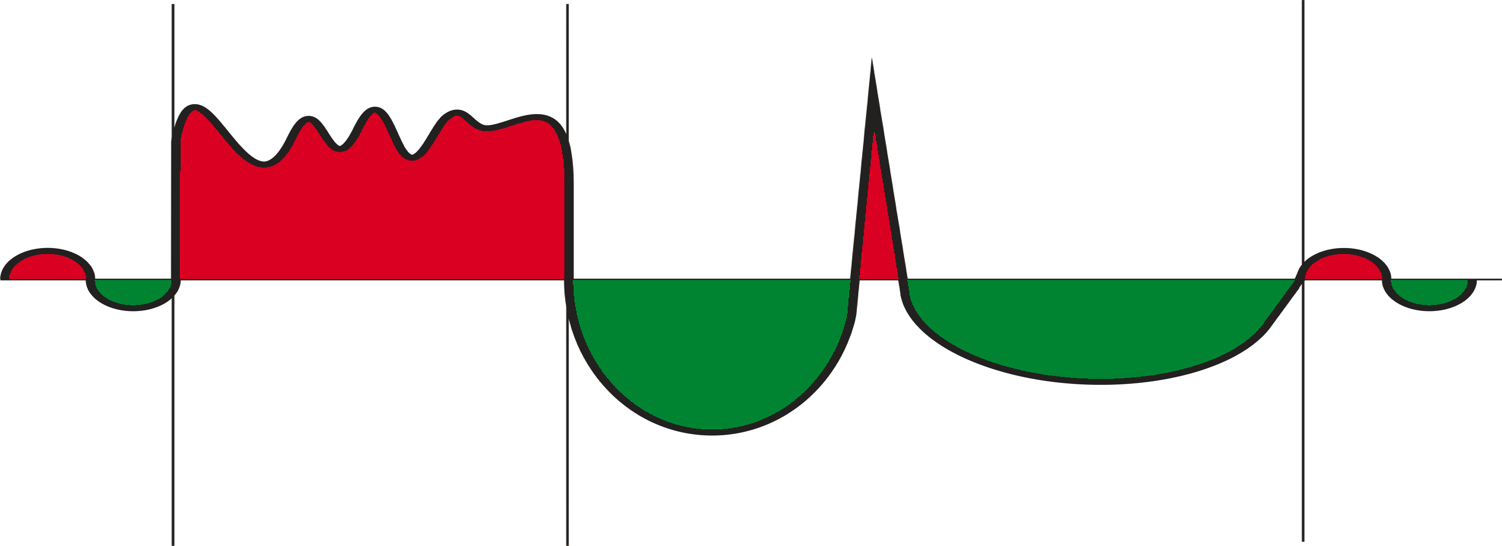 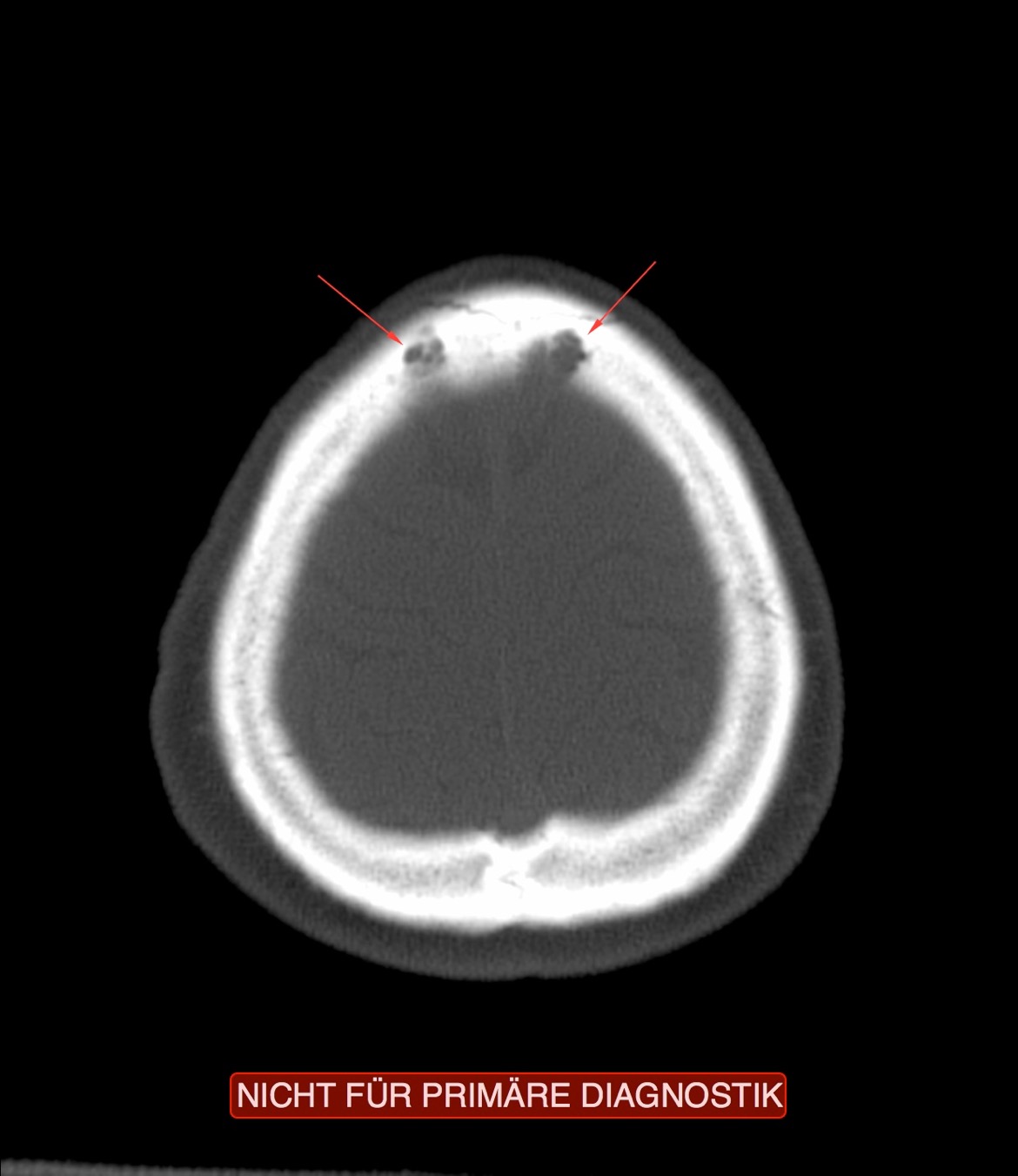 CCT (Knochenfenster): Osteolysen des
 Schädelknochens, aktiver Konflikt
Skelett - Übersicht
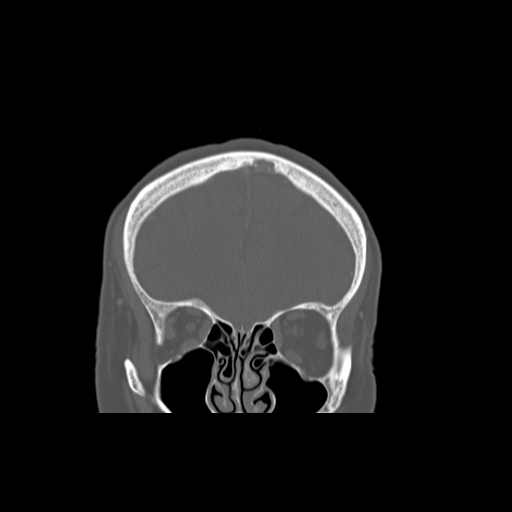 Osteolyse Stirnbein – aktiver Selbstwertkonflikt
Oberschenkelknochen in Heilung
Gicht – SBS von Knochen + Nierensammelrohre
Rheuma – Periostsensorik – Brutaler Trennungsk.
Großhirnrinde – Knochenhaut (Periost)
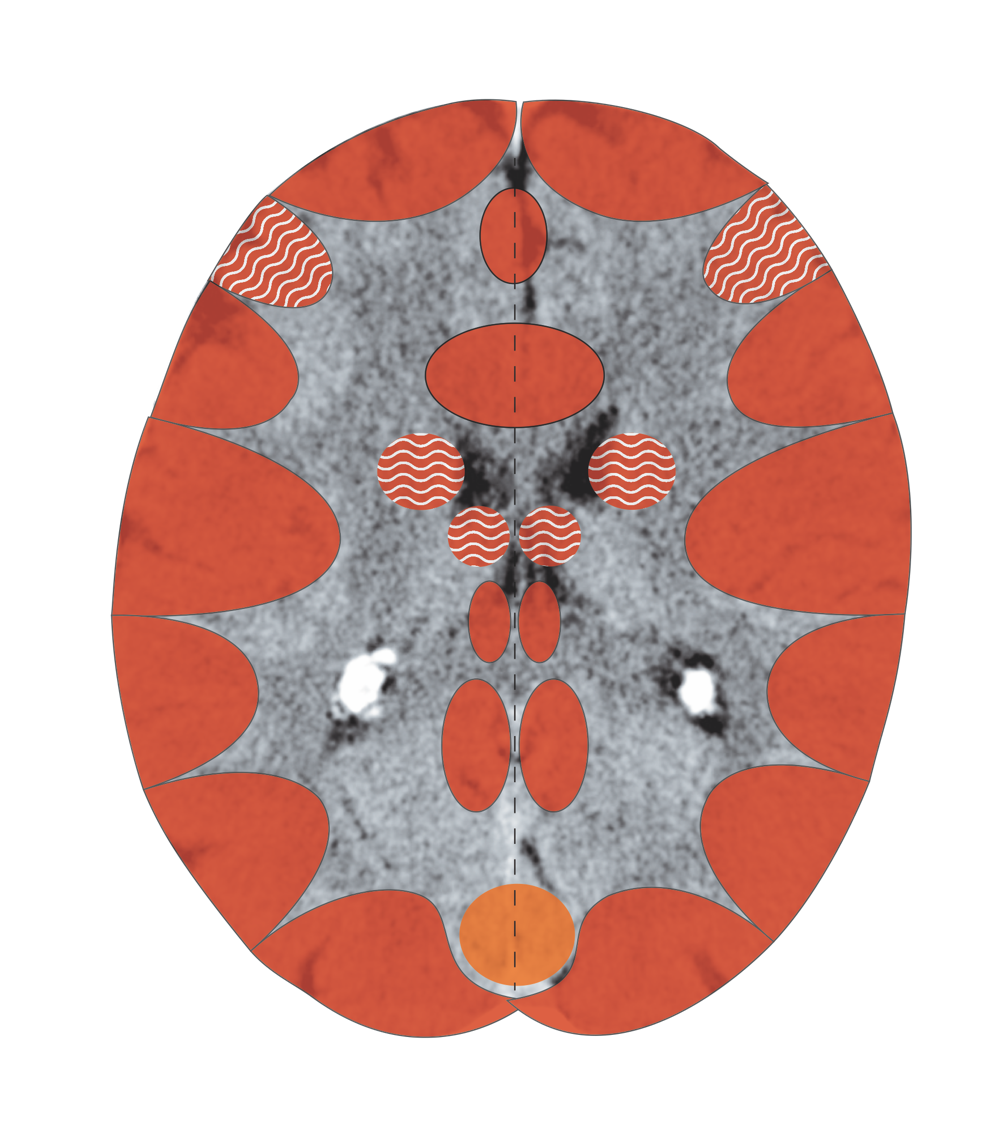 CCT: Marklagerödem (dunkle Bereiche) – Heilungsphase + Herd Blase
Skelett - Übersicht
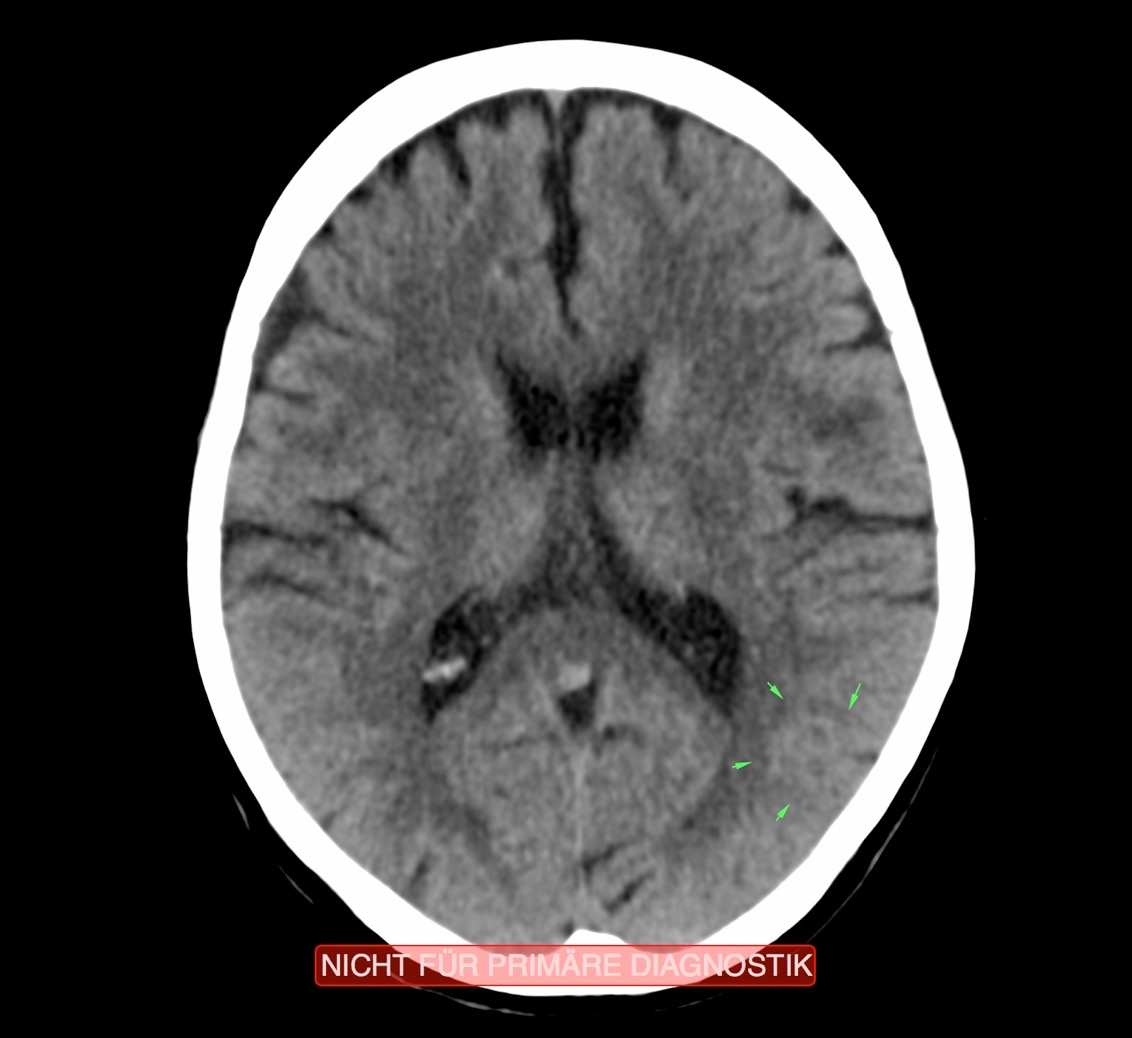 Schultergelenk mit Knochenhaut (Rot)
Skelett - Übersicht
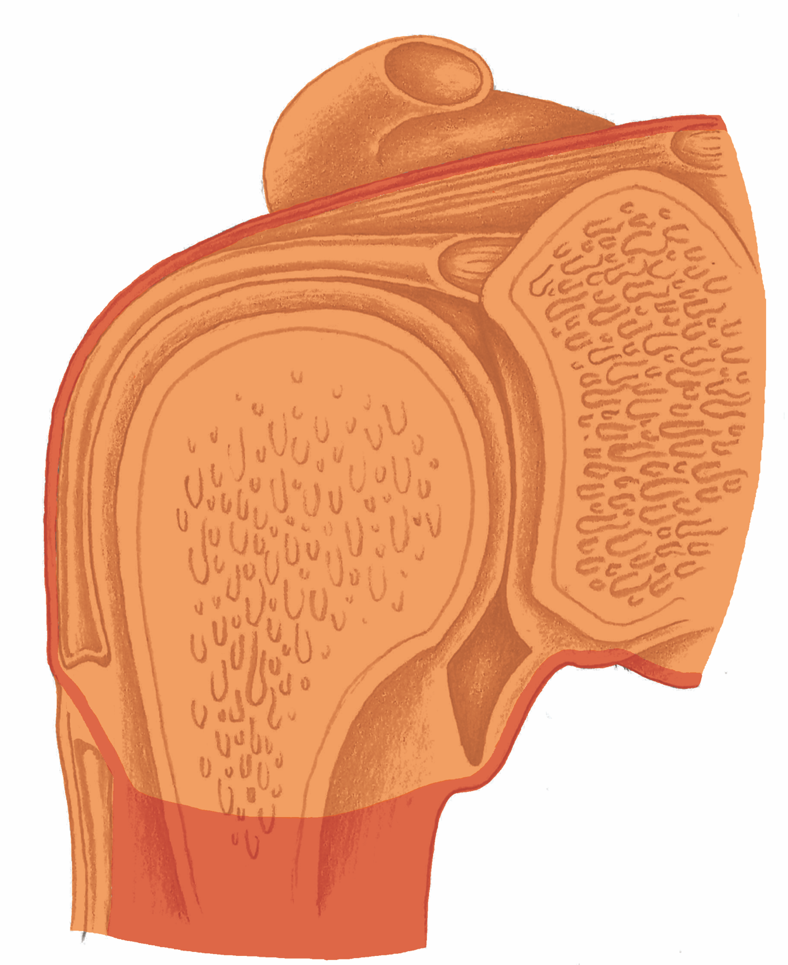